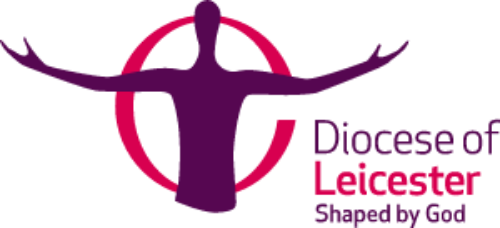 Strategic Priority 1:New CommunitiesDiocesan SynodFebruary 2022
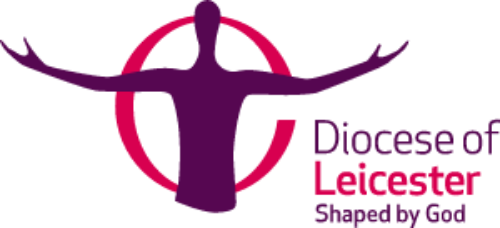 New Communities
Introduction

Stories from Leicestershire and brief discussion time

Programme update for fresh expressions of Church and Resourcing Church programmes

Stories from Leicestershire and brief discussion time

What we are learning

Debate, discussion, questions and story telling
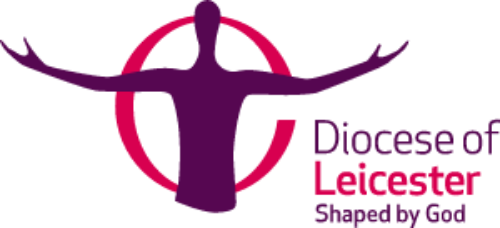 New Communities
An intensely theological discussion
New worshipping communities are all about theology and all about the mission of God
But today isn’t an academic theological /biblical rationale 
It’s practical, story telling
Partly that was the brief, to ground theory in our Leicesterhire reality but more profoundly because so much of the theology of new worshipping communities as we see in the scriptures and since is ‘solved by walking’ (Augustine) as we learn again how to be guest as well as host
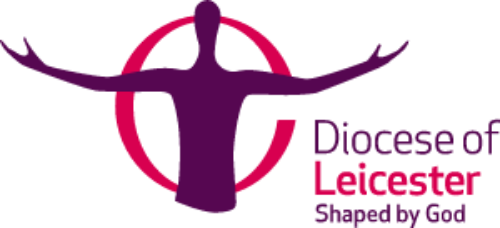 New Communities
No silos here!
Fresh expressions of Church and Resourcing Church form a key part of this strategic priority but they are also integrally entwined in the other four strategic priorities
Likewise, key parts of the other priorities, such as intercultural worshipping communities or eco church, are closely entwined with the new communities priority
When thinking new communities, they are rarely just fresh expressions of Church or Resourcing Church or Intercultural Worshipping Communities but often overlap some or all of these
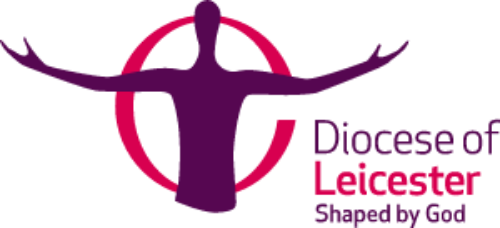 New Communities
Where and how, not if
Across the Diocese far less ‘should we’ to forming a new worshipping community than 15 years ago and much more ‘where/how should we’?
Many wonderful examples of new worshipping communities which are not attached to one of the three Strategic Development Fund supported programmes – hope to hear from you those stories later
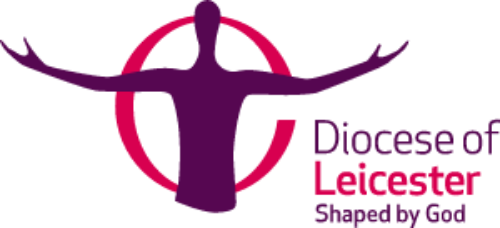 New Communities
Why new communities?
93+% of people not part of any Christian worshipping community
Research and experience suggest easier to explore and come to faith in a new worshipping community
Serving all in our parishes – responding to gaps in demographics, in location and in need
Nearly all new worshipping communities part of an existing one,  so both / and NOT either / or
Context is key – ‘the Holy Spirit always has an address and speaks our language’ – no McDonaldisation!
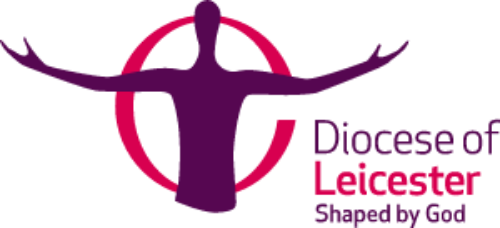 New Communities
How of new worshipping communities?
‘Planting’ often used as shorthand to mean so much more:
Church Plants
Fresh expressions
of Church
Revitalisations
Transplant
Breaking new
ground
Graft
Plant within
sending Church
Leader & Support
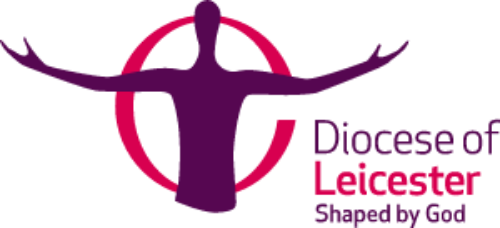 New Communities
Six stories 
After each three, five minutes to turn to a neighbour(s) and share what you noticed, what surprised you and any aspects which connect with your context
Stories are indicative and what we could get in time, not designed to show all that God is doing across Leicestershire in new communities – many gaps which we hope members will fill in during sharing as a whole Synod later
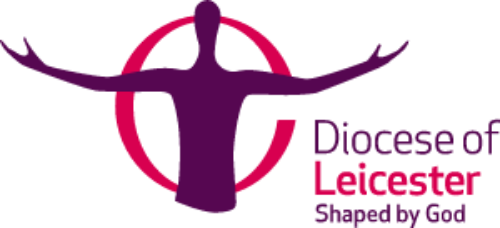 New Communities
90 second video 1 goes here

St Barnabas and Loughborough video – new community on area of new housing, foodbank, linked with second fxC starting in school with neighbouring parish – Alastair has already

Video 1, 2 and 3 all play from one to the other without pause or further introduction.  Three of the six videos already made, remaining three have been commissioned and are being sent to Alastair by 16th Feb for him to collate, such that Andy and the Chairs of Synod can have the final PowerPoint by 23rd Feb
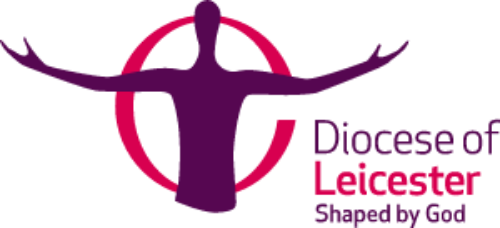 New Communities
90 second video 2 goes here

Crystal Macallister – pioneering and fxC in a more rural context – Jonathan to sort

Video 1, 2 and 3 all play from one to the other without pause or further introduction.  Three of the six videos already made, remaining three have been commissioned and are being sent to Alastair by 16th Feb for him to collate, such that Andy and the Chairs of Synod can have the final PowerPoint by 23rd Feb
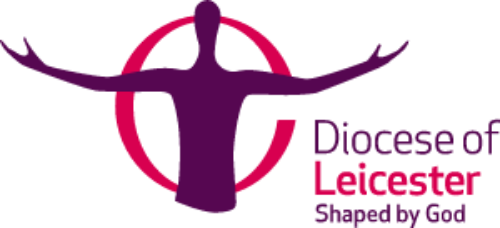 New Communities
90 second video 3 goes here

Matthew Creber Davies – pioneering with support from an RC on a more deprived housing estate with currently no Christian presence – Jonathan to sort, highlighting overlap of fxC/RC

Video 1, 2 and 3 all play from one to the other without pause or further introduction.  Three of the six videos already made, remaining three have been commissioned and are being sent to Alastair by 16th Feb for him to collate, such that Andy and the Chairs of Synod can have the final PowerPoint by 23rd Feb
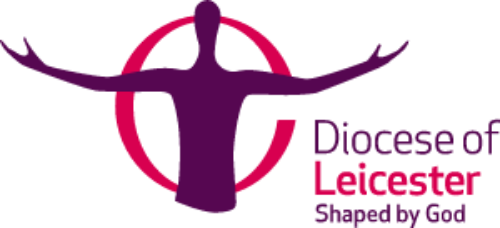 New Communities
Sharing stories

Five minutes to turn to a neighbour(s) and share
what you noticed
what surprised you 
any aspects which connect with your context
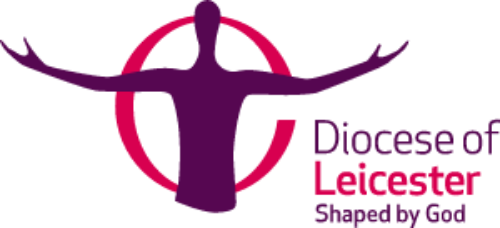 New Communities
Fresh expressions of Church
Jonathan 5 mins here – Jonathan sending any slides to Alastair by 16th Feb
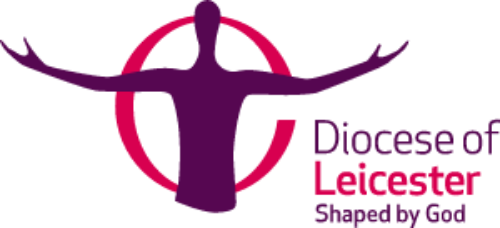 New Communities
Resourcing Churches - overview
Initial six year funding window to prime the pump
During this time just over £5m grant from Church Commissioners allow us to help six Resourcing Church hubs form between 30 and 40 new worshipping communities
Mix of revitalisations, fresh expressions of Church and ‘plants’ as shown in the videos
About growth in service, in discipleship, in numbers and in forming contextual new worshipping communities (inc 1,400-1,600 new worshippers – a growth vision, not just moving deckchairs)
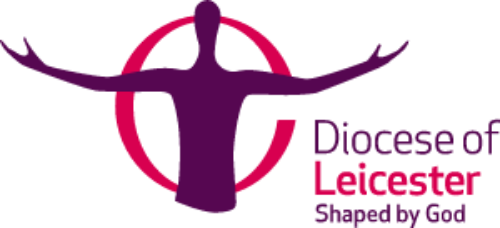 New Communities
Resourcing Churches – starting & covid
Formal start July 2018
In first 18 months, over a dozen new worshipping communities formed adding diversity to what was offered in those communities and seeing 237 new worshippers join (+ more service & diversity)
Covid: to date 55% of the Programme length has been during covid
Although Resourcing Churches have risen to serve communities and some new churches planted, loss of momentum, ability of churches to send & related delays have impacted by 18-24 months
Reset Plan (six years to nine, some additional monies)
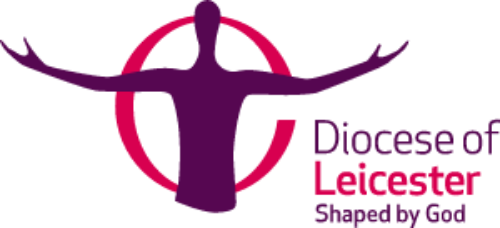 New Communities
Resourcing Churches - now
Currently 16-18 new worshipping communities have started
Further 18-20 new worshipping communities in some stage of about to launch/planning/preparing

PLANT course, all welcome
Resourcing Churches keen to partner
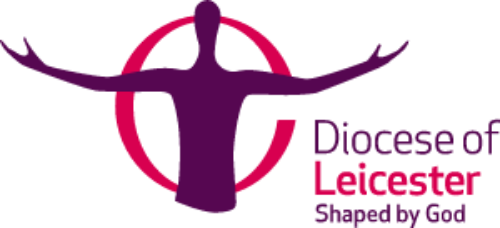 New Communities
Resourcing Churches - sustainability
Sustainability: financial, strategic, leadership and theological
Aim that new communities grow to full sustainability (so as giving increases we can add to our number of stipendiary leaders)
Long way to go but encouraging signs.  RCs & their ‘plants’ contribute just over 20% of total Parish Contributions, that has gone up by 18% since Programme started (at a time when average contributions fallen by 8-9%)
First two and a half years: 24 new vocations to ordained or authorized ministries from RCs, many now ministering in wider Diocese
So, hard, painful, sacrificial, but really encouraging signs
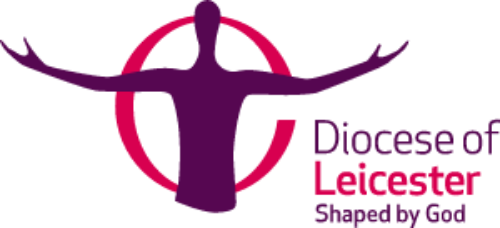 New Communities
Six stories 
After each three, five minutes to turn to a neighbour(s) and share what you noticed, what surprised you and any aspects which connect with your context
Stories are indicative and what we could get in time, not designed to show all that God is doing across Leicestershire in new communities – many gaps which we hope members will fill in during sharing as a whole Synod later
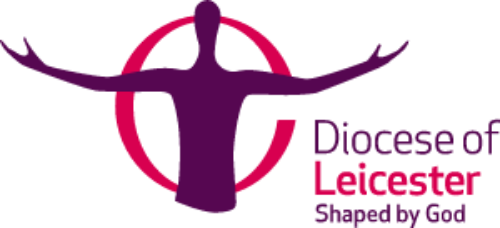 New Communities
90 second video 4 goes here

Elaine and Imprint leadership – new community, younger, more diverse, link with IWC – Barry to ask

Video 4, 5 and 6 all play from one to the other without pause or further introduction.  Three of the six videos already made, remaining three have been commissioned and are being sent to Alastair by 16th Feb for him to collate, such that Andy and the Chairs of Synod can have the final PowerPoint by 23rd Feb
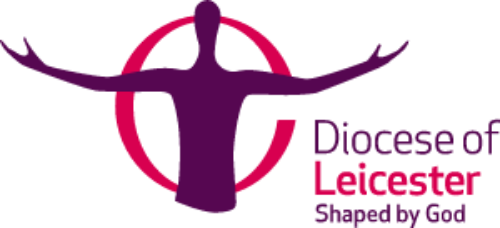 New Communities
90 second video 5 goes here

Beacon Church, Hinckley – new community in partnership with parish, area of deprivation, meeting in style of fxC – Alastair already has video

Video 4, 5 and 6 all play from one to the other without pause or further introduction.  Three of the six videos already made, remaining three have been commissioned and are being sent to Alastair by 16th Feb for him to collate, such that Andy and the Chairs of Synod can have the final PowerPoint by 23rd Feb
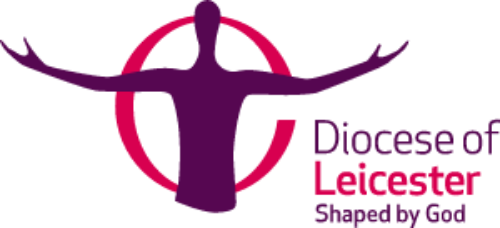 New Communities
90 second video 6 goes here

Thurmaston new community (mix of fxC and RC and IWC, in a school with Growing Faith elements!) – Alastair already has

Video 4, 5 and 6 all play from one to the other without pause or further introduction.  Three of the six videos already made, remaining three have been commissioned and are being sent to Alastair by 16th Feb for him to collate, such that Andy and the Chairs of Synod can have the final PowerPoint by 23rd Feb
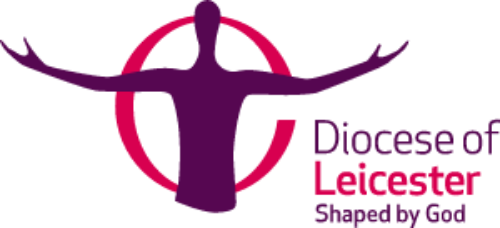 New Communities
Sharing stories

Five minutes to turn to a neighbour(s) and share
what you noticed
what surprised you 
any aspects which connect with your context
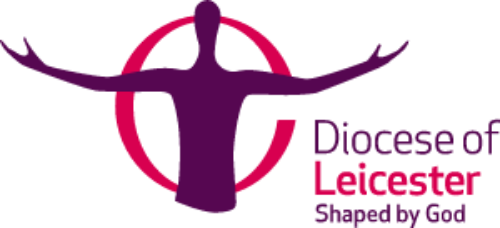 New Communities
What we are learning about forming new worshipping communities:
Jonathan
A
B
C

Barry
The fragility is real, hard and essential to reliance on God
We are never ready to start
Each context is different, so each new community is different, but there is much to learn from others
[Speaker Notes: Barry

The fragility is real, hard and essential to reliance on God
can’t learn to swim if feet can touch the bottom
Always one leader or one problem away from collapse
Maybe that’s part of the dynamic God is encouraging in us

You are never ready to start
We need less than we think to start & more than we realise to sustain

Each context is different, so each new community is different, but there is much to learn from others
So encouragement is key, when Jerusalem church check if church in Antioch (first fxC) was legit it sent Barnabas – known as encourager and one from the same island as the planters]
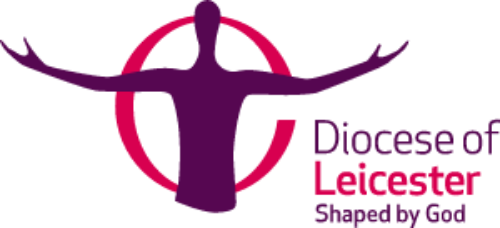 New Communities
Where do you see new worshipping communities
in your context?

and

How would you like the new communities priority
to be part of Minister Communities?
[Speaker Notes: Barry

The fragility is real, hard and essential to reliance on God
can’t learn to swim if feet can touch the bottom
Always one leader or one problem away from collapse
Maybe that’s part of the dynamic God is encouraging in us

You are never ready to start
We need less than we think to start & more than we realise to sustain

Each context is different, so each new community is different, but there is much to learn from others
So encouragement is key, when Jerusalem church check if church in Antioch (first fxC) was legit it sent Barnabas – known as encourager and one from the same island as the planters]